základy hmotnostní spektrometrie
prof. MUDr. Dalibor Valík, Ph.D., DABCC
hmotnostní spektrometrie
Hmotnostní spektrometrie (MS) je analytická metoda sloužící k převedení molekul na ionty, rozlišení těchto iontů podle poměru hmotnosti a náboje (m/z) a následnému záznamu relativních intenzit jednotlivých iontů

Hmotnostní spektrometr je iontově-optické zařízení, které rozlišuje ionty podle poměru jejich m/z

+ vysoká citlivost
+ kvalitativní analýza - určení MR a dalších strukturních informací
+ kvantitativní analýza - odezva je závislá na koncentraci
+ minimální spotřeba vzorku

je to destruktivní metoda, tzn. z analyzovaného materiálu nic nezbude
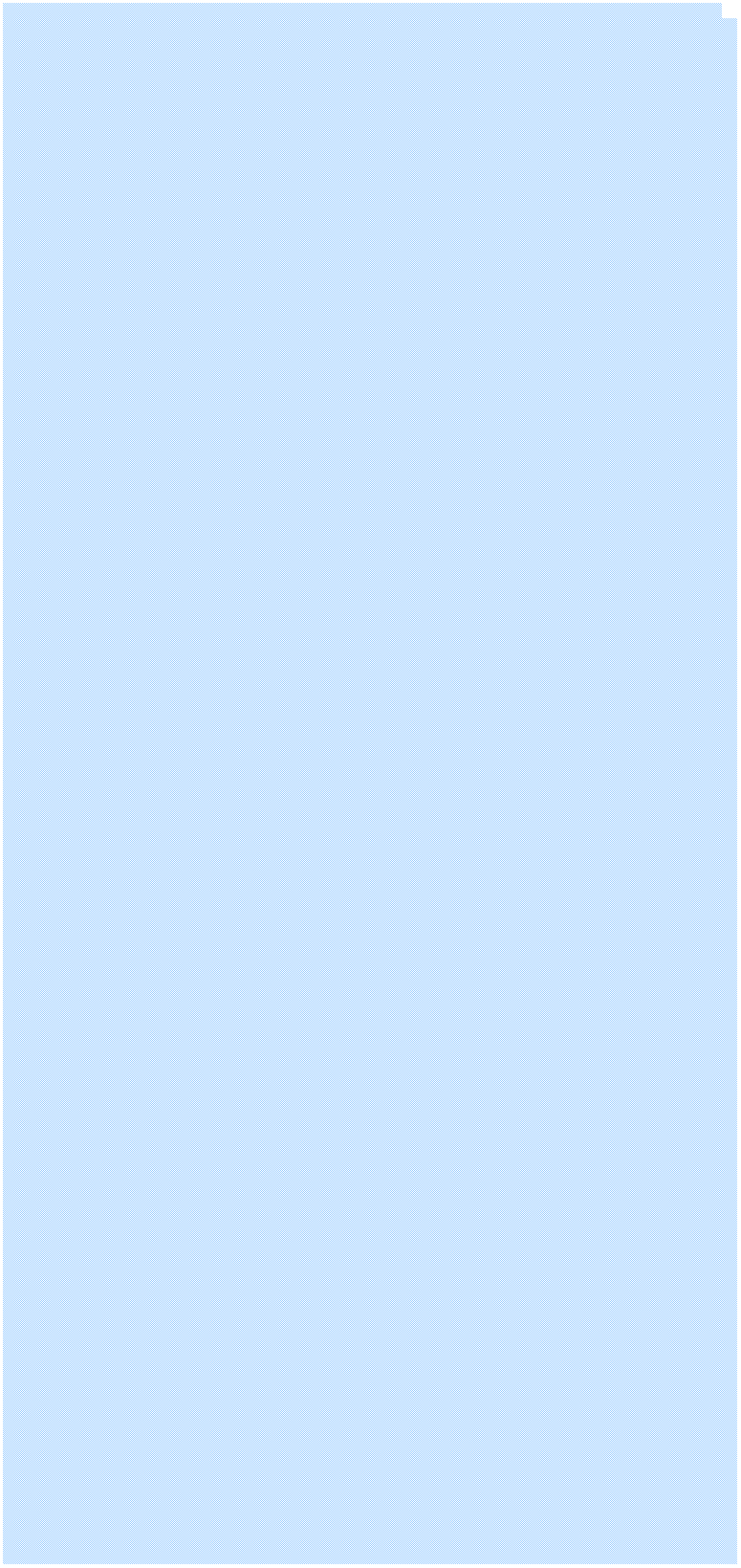 hmotnostní spektrometr
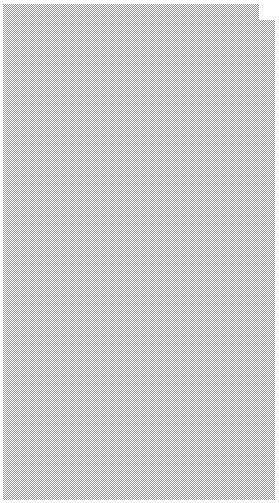 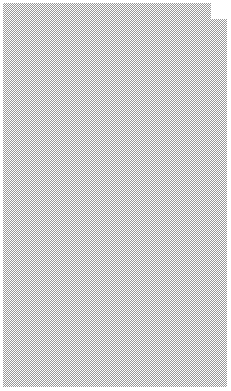 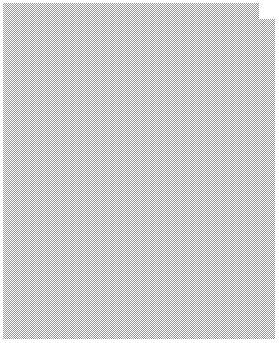 vzorek
Iontový
Hmotnostní
Detektor
zdroj
analyzátor
iontový zdroj: převede neutrální molekuly analytu na ionty, tj. !! bez ionizace není hmotnostní spektrometrie!!
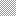 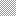 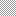 vakuum
(
vakuum
)
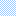 základní pojmy
hmotnostní spektrometr - zařízení, které měří m/z hodnoty a zaznamenává jejich intenzitu

m/z - bezrozměrná veličina získaná vydělením hmotnosti iontu nábojovým číslem (počtem elementárních nábojů, bez ohledu na polaritu)

hmotnostní spektrum - graf závislosti intenzity iontů (absolutní/relativní) na jejich m/z - ne chromatogram
základní pík spektra - pík s největší intenzitou ve spektru
ion prekurzoru - ion, který reaguje za vzniku konkrétních produktových iontů - nepoužívá se termín "rodičovský ion"
produktový ion - vzniká jako produkt po reakci z jednotlivých iontů prekurzoru
disociace (fragmentový ion), reakce ion/molekula, změna počtu nábojů - nepoužívat termín "dceřinný ion"
fragmentový ion - produktový ion vzniklý disociací iontu prekurzoru 
Dalton (Da) - není SI jednotka, většinou se používá v biologii, pro molekulové hmotnosti větších proteinů (kDa)
atomová hmotnostní jednotka (unified atomic mass unit) u - 1/12 hmotnosti 12C 1 u = 1 Da = 1.6605402(10)×10-27 kg
molekulární ion - ion vzniklý odebráním nebo přidáním jednoho a více elektronů za vzniku kladného nebo záporného iontu
protonovaná molekula - ion vzniklý interakcí molekuly s protonem, [M+H]+
deprotonovaná molekula - ion vzniklý odštěpením protonu, [M-H]-
celkový iontový proud - suma iontových proudů všech m/z ve spektru
celkový iontový chromatogram - závislost sumy iontových proudů všech m/z ve spektru na čase
extrahovaný iontový chromatogram - závislost vybrané m/z na čase
záznam vybraného iontu - měření vybrané m/z v závislosti na čase
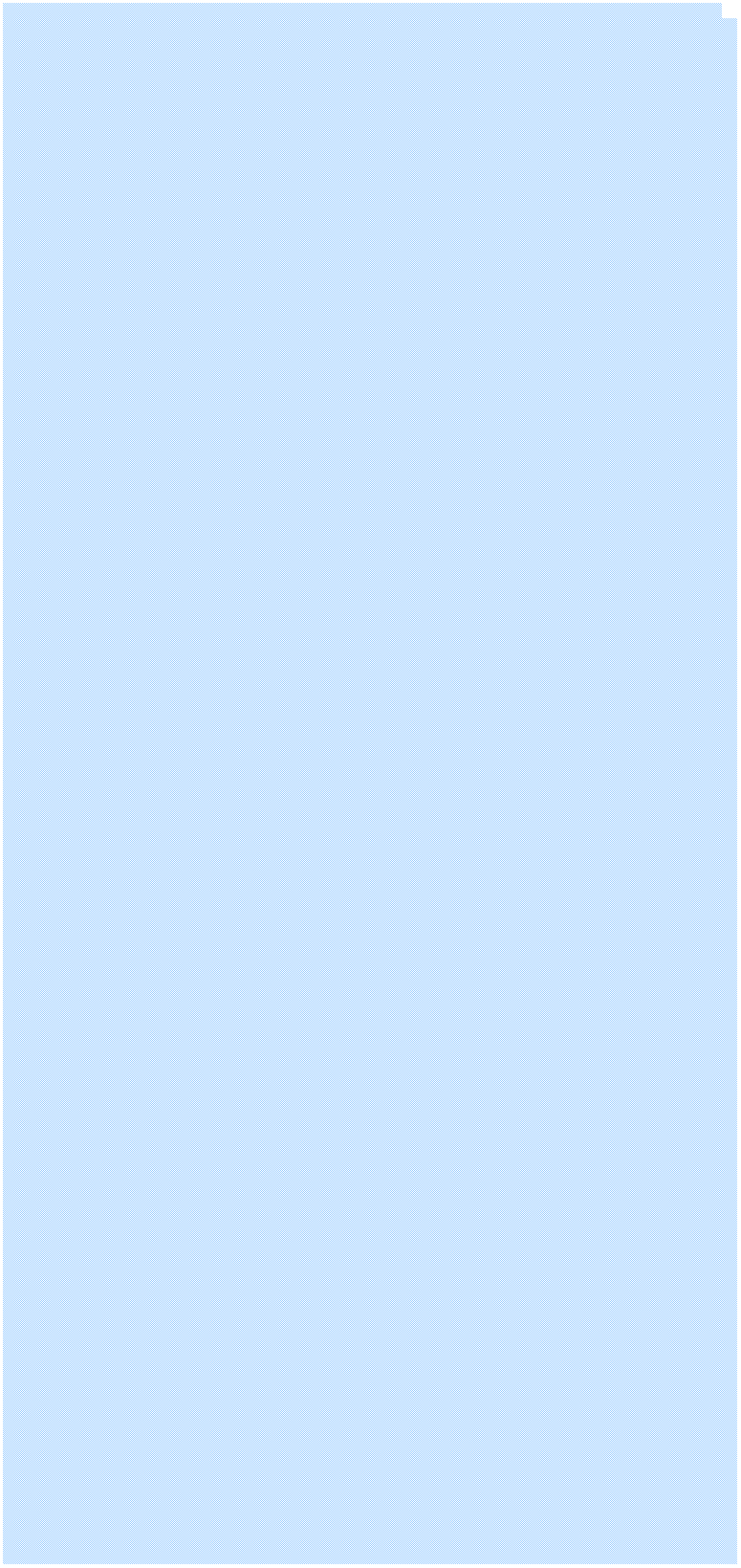 hmotnostní spektrometr
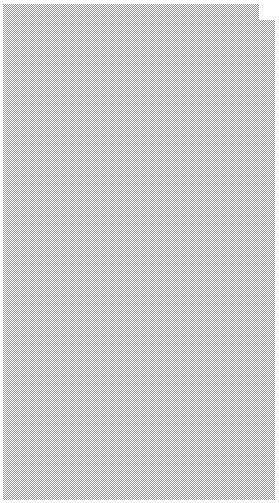 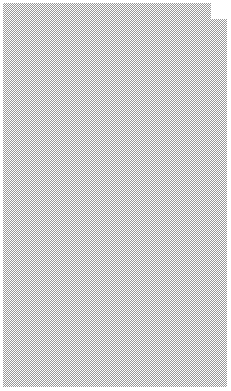 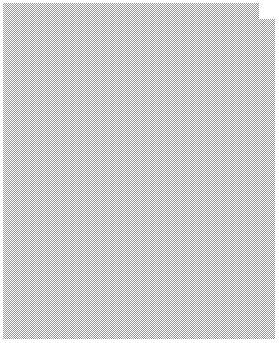 vzorek
Iontový
Hmotnostní
Detektor
zdroj
analyzátor
iontový zdroj: převede neutrální molekuly analytu na ionty, tj. !! bez ionizace není hmotnostní spektrometrie!!
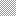 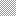 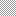 vakuum
(
vakuum
)
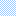 detekce iontů
ionty po rozdělení v hmotnostním analyzátoru dopadají na detektor iontů, který generuje signál z dopadajících iontů
tvorba sekundárních elektronů, které se následně zesilují
indukce proudu po dopadu iontů 

používají se různé detektory
hmotnostní spektrum
Intenzita
Základní veličiny – intenzita (absolutní, relativní), poměr hmotnosti a náboje (m/z)






měří se intenzita iontů v závislosti na m/z (osa x):
dnešní využití hmotnostní spektrometrie v klinické laboratoři
zásadní technika pro analýzu nízkomolekulárních látek, léčiv a metabolitů léčiv, steroidních hormonů a mnoha dalších

zásadní aplikace MALDI TOF v mikrobiologii při typizacích

rozvíjí se aplikace zaměřené na analýzy proteinových komponent biologických vzorků, obdobně i lipidových komponent
…..vysvětlení elektrokinetických jevů, ale hodně matematiky
https://www.youtube.com/watch?v=vuLrmgmJ54E

…..přehledové video Shimadzu
https://www.youtube.com/watch?v=L0io0p55msk

….sciex, komplexní video
https://www.youtube.com/watch?v=uvn6fg9id3Q
MS a laboratorní automatizace
v současné době se vyvíjí technologie, které umožní spojit hmotnostní spektrometrii s analytickými linkami automatických analyzátorů

tj. pro proces hmotnostní analýzy uplatnit jinak běžný princip pacient-selektivní analýzy

podmínkou takového rozvoje je vysoce robustní, spolehlivé MS zařízení, které nebude vyžadovat specificky proškolenou obsluhu v klinické laboratoři